Robuuste woningen
21 november 2023
Tijdschema
2019               Zoektocht en aankoop grond
		    Hogeweg 96, 9040 Sint-Amandsberg
2020               Ontwerp 11 woningen en begeleidersunit
2021               Vertraging met gunning aannemers
Okt 2022        Start bouwwerken
Maart 2024    Oplevering bouw en opstart bewoning
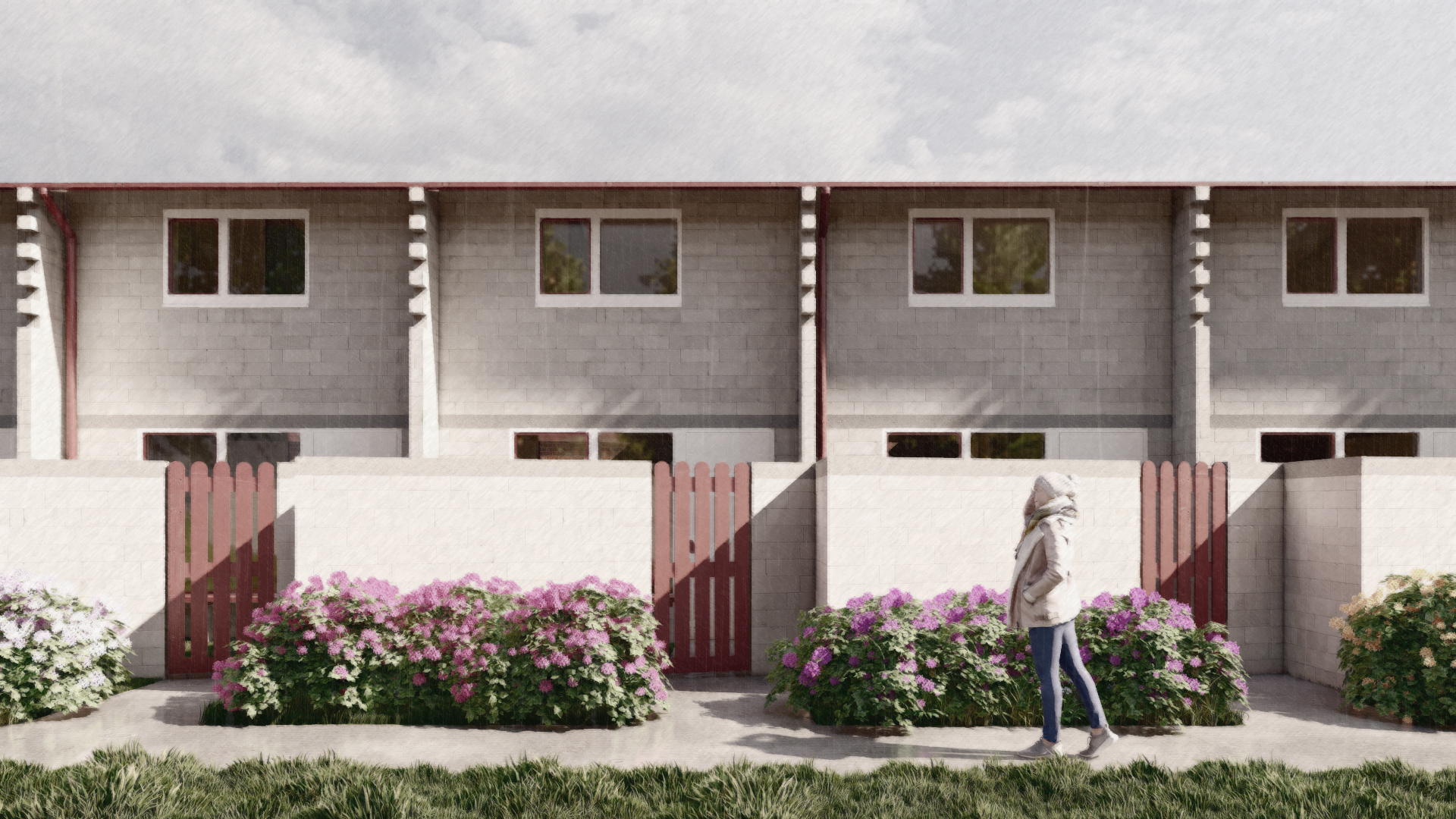 Robuuste woningen
11 woningen (38m²)
9 studio’s (duplex)
2 gelijkvloerse studio’s
1 beheerdersunit met gezamenlijke wasmachine
Private tuin bij elke woning
Grote gezamenlijke buitentuin
Locatie is gericht gekozen
Geen andere bewoners als buren
Wel centraal en bereikbaar
Financiën
Subsidie Agentschap Binnenlands Bestuur
	Investeringen in sociale infrastructuur
Provincie Oost-Vlaanderen
Middelen Stad/OCMW Gent
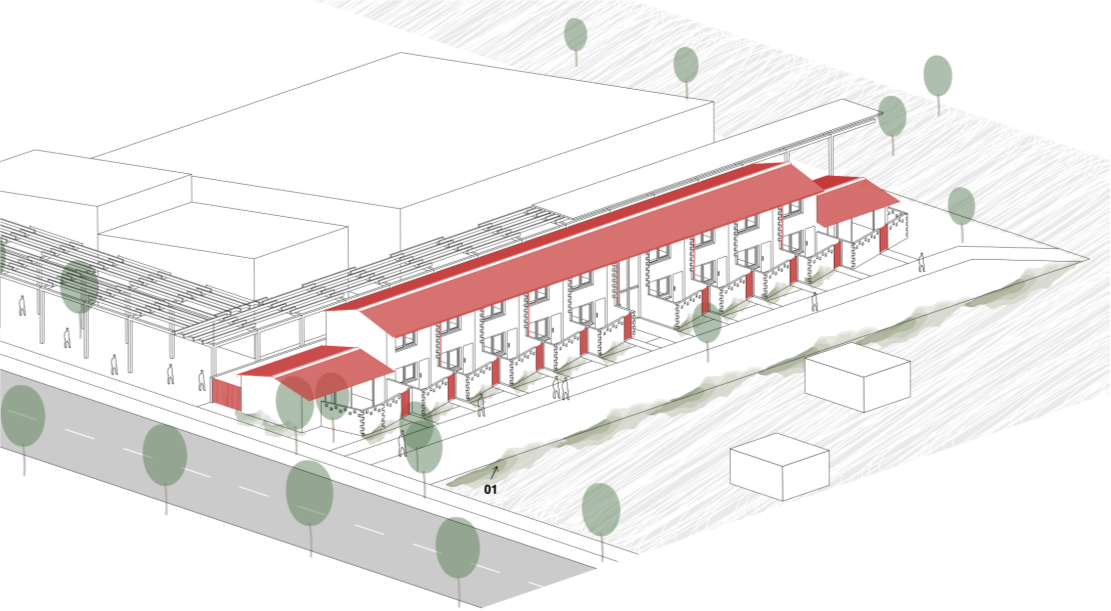 Stad Gent
3
Foto’s
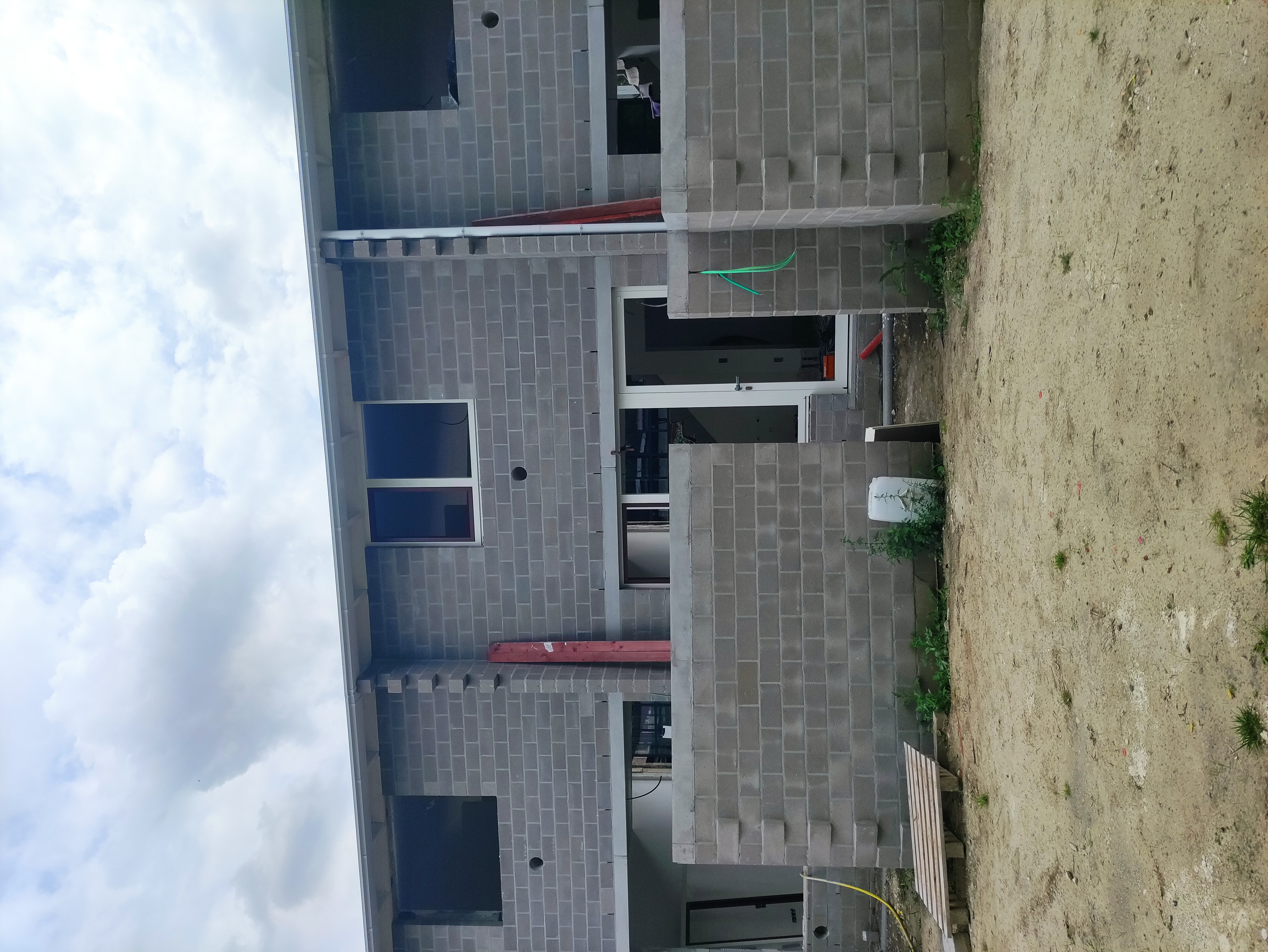 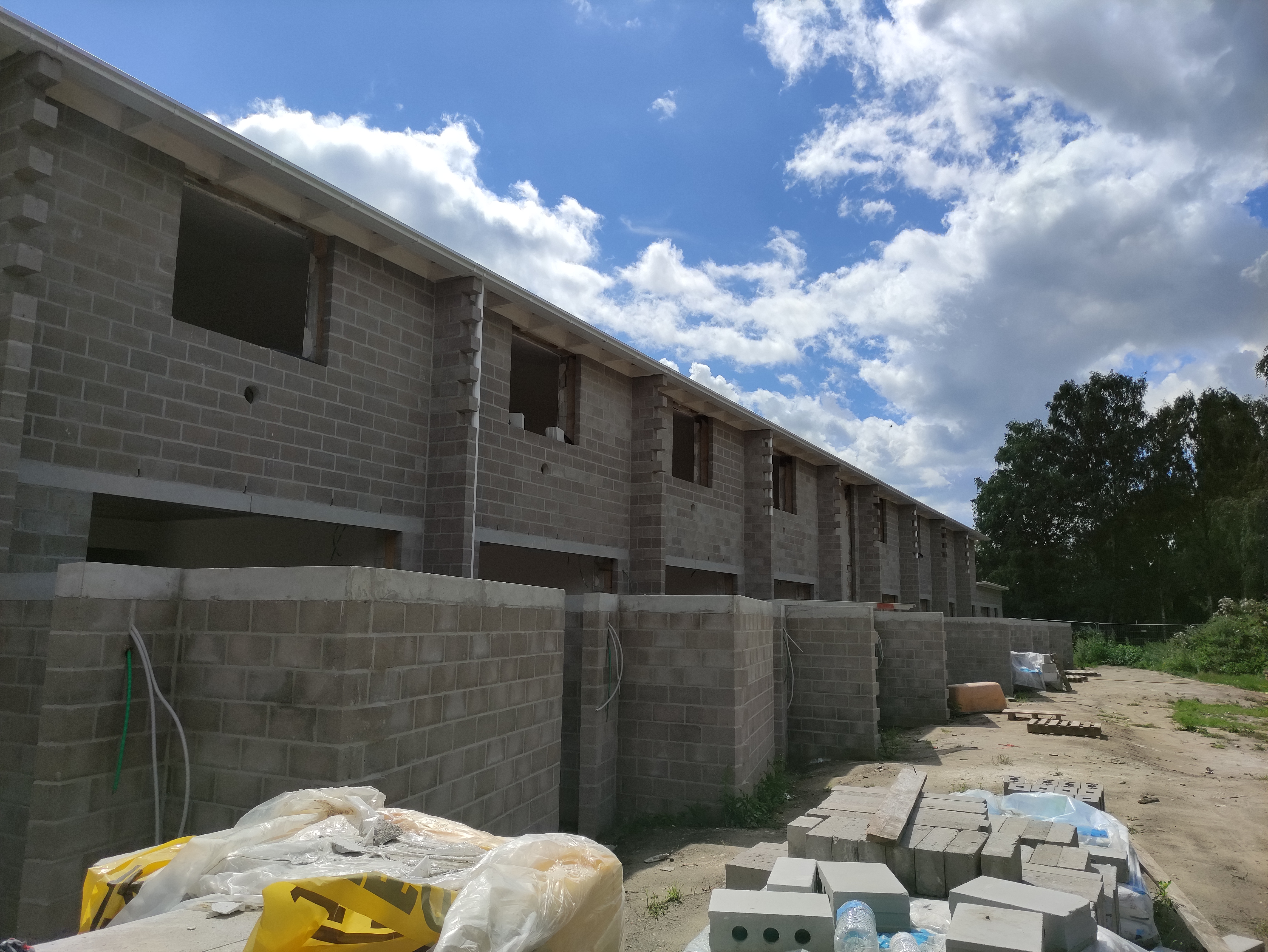 20/11/2023
Stad Gent
4
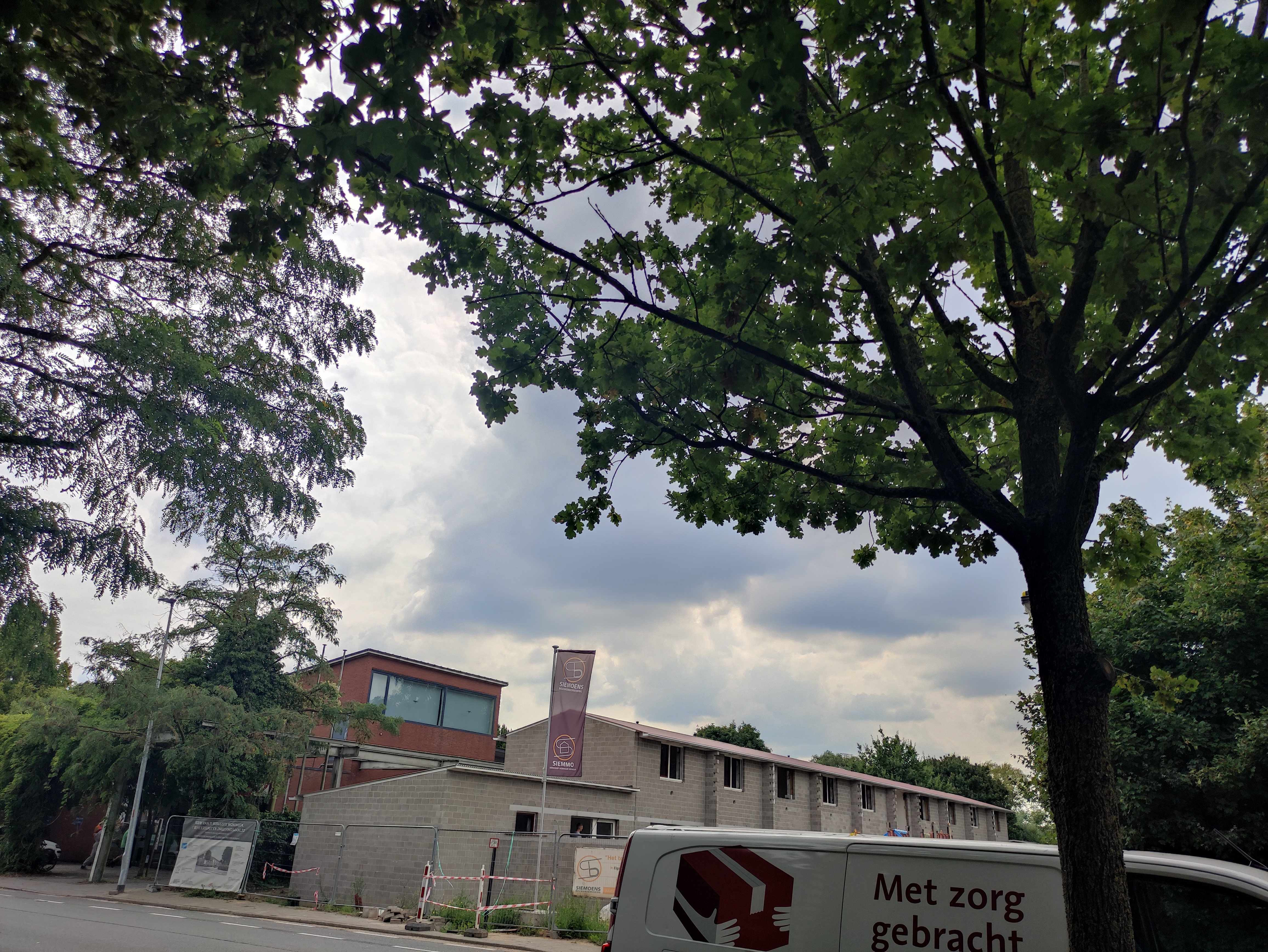 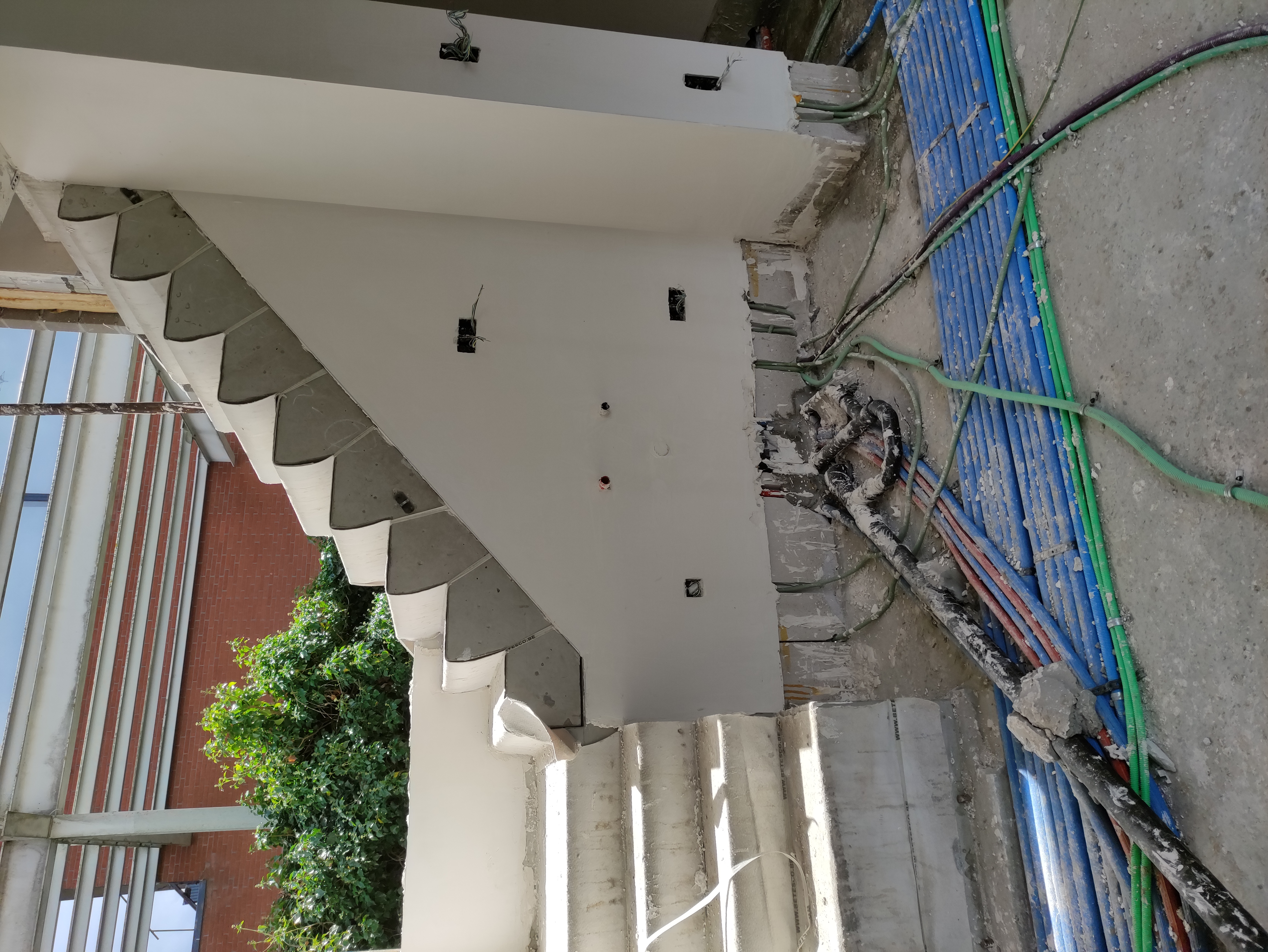 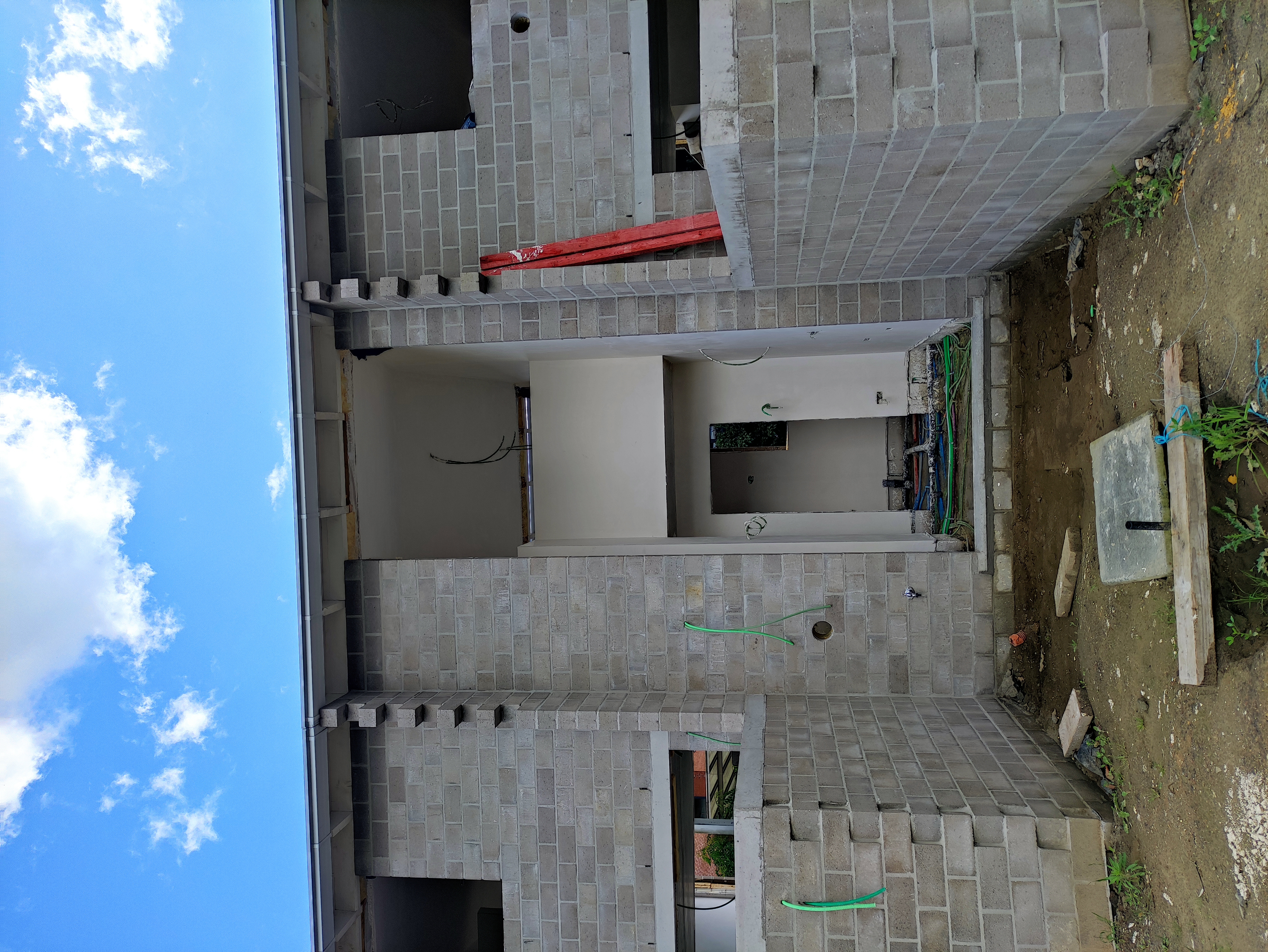 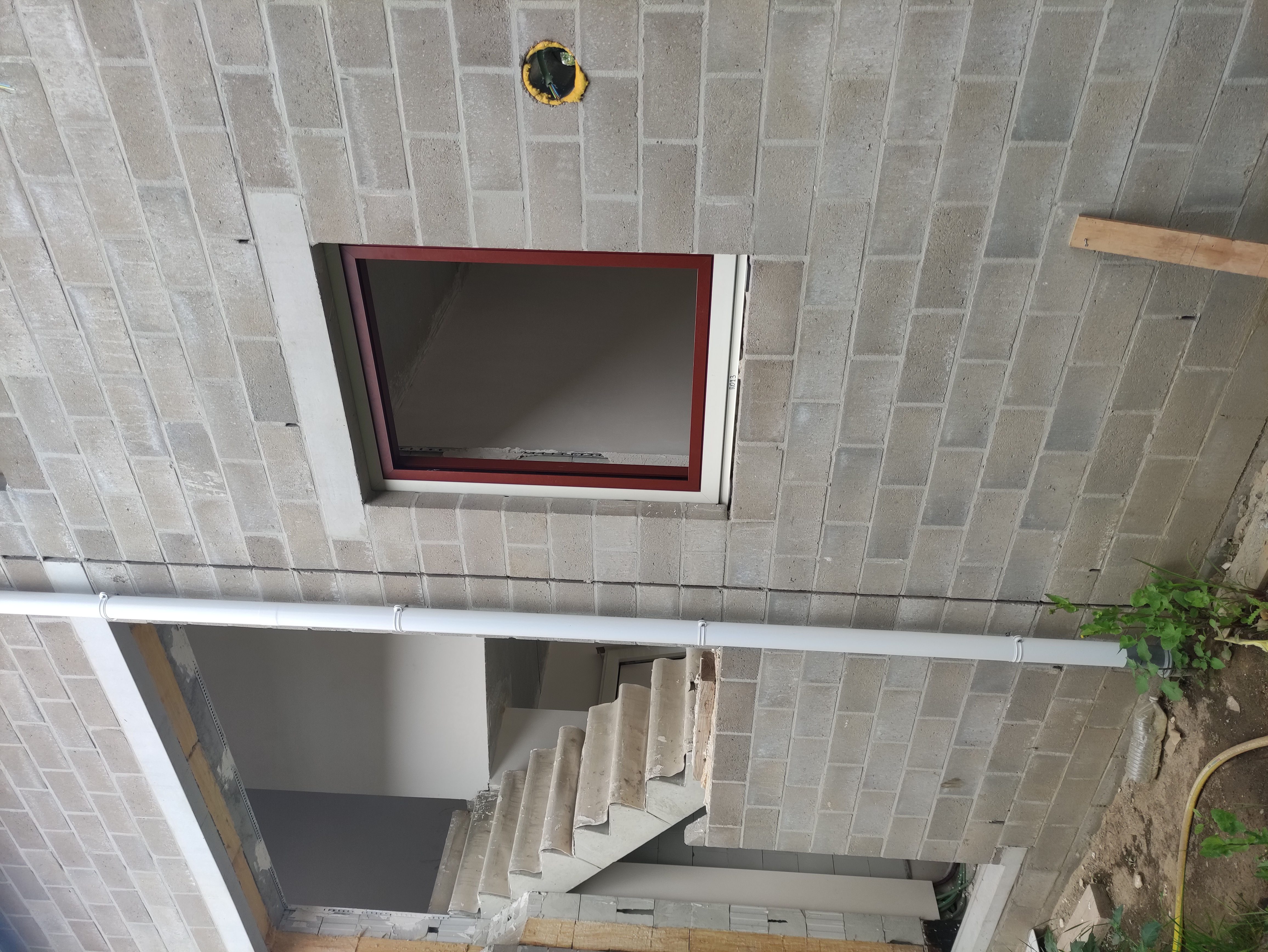 20/11/2023
Stad Gent
5
Doelgroepbepaling
De persoon voldoet aan de inschrijvings- en toewijzingsvoorwaarden voor sociaal huren. 
De persoon is chronisch dak- of thuisloos. De dak- of thuisloosheid op zich is geen momentopname bij toewijzing, maar wordt beschouwd vanuit het levenstraject. Chronische dak- en thuisloosheid manifesteert zich niet enkel als één lange periode van dak- en thuisloosheid. Soms hervallen personen meermaals in periodes van dakloosheid. Daardoor kunnen personen zich op het moment van toewijzing o.a. ook in opvang, tijdelijke huisvesting, een instelling of nakende uithuiszetting bevinden. 
De persoon heeft een verleden van mislukte woonervaringen (overlast, uithuiszetting,…) omwille van de complexe multi-problematiek. 
De persoon heeft een multi-problematiek waardoor hij/zij moeilijk functioneert in een reguliere woning. Het gaat om een combinatie van psychische kwetsbaarheid, verslaving, sociale problemen… 
De persoon beschikt over beperkte woonvaardigheden, waardoor een intensieve multidisciplinaire begeleiding aangewezen is. Daarentegen dient een versterking van de zelfredzaamheid nog tot de mogelijkheden te behoren. 
Personen waarvan het professionele netwerk inschat dat zij 24-uurs zorg en/of omkadering nodig hebben, kunnen niet worden toegewezen aan een robuuste woning. De persoon kan minimaal zelfstandig wonen. 
De persoon vormt voor zichzelf en de omringende bewoners geen direct gevaar.
Verhuur en beheer
Robuuste woningen als structurele huisvestingsoplossing
Bewoners tekenen huurcontract
Verhuur via huisvestingsmaatschappij Thuispunt Gent (pijler 3)
Lokaal toewijzingsreglement is aangepast
Begeleidingsovereenkomsten met 1 begeleidingspartner (Beschut Wonen IPSO)
Personele middelen vanuit departement Welzijn en Samenleving
1 VTE voor eerste 2 jaar, daarna 0,5 VTE 
Terreinbeheerder op de site
Bewoner ondersteunen bij alledaagse vragen en noden
Aanspreekpunt voor de buurt & Thuispunt Gent
Zal opgenomen worden door Beschut Wonen IPSO
Geen 24u-permanentie
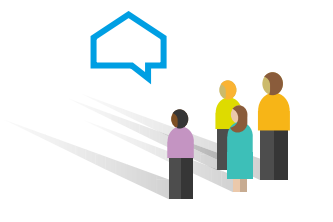 7
Begeleiding
Opzetten van dedicated team per bewoner
Geen extra personele middelen
Engagement vanuit verschillende diensten/organisaties
Aanmeldende dienst engageert zich om in te stappen in dedicated team rond bewoner
Werkgroep robuuste woningen
OCMW, CAW, Straathoekwerk, Mobil team, MSOC, wijkregisseur, Beschut Wonen,…
Sterke link met het PAKT (netwerk GGZ voor volwassenen in de regio Gent-Eeklo-Vlaamse Ardennen)
Aanmelding en selectie
Selectieproces in verschillende stappen. 
Beslissende stap op AZIS+ (Assertieve Zorg in de Samenleving, netwerk binnen het PAKT)
Doelgroepbepaling
Mix van bewoners
Engagementen rond begeleiding vastleggen voor bewoner instroomt
8
Ellen Lemahieu
Stafmedewerker daklozenbeleid
Beleidscel precair verblijf, opvang en overgang naar wonen (POOW)
Ellen.lemahieu@ocmw.gent
9